ABOUT MY SELF
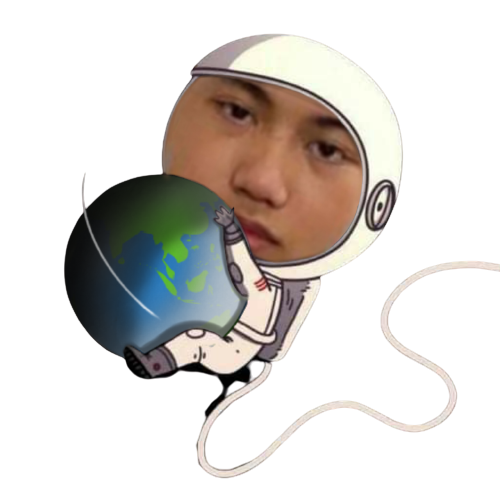 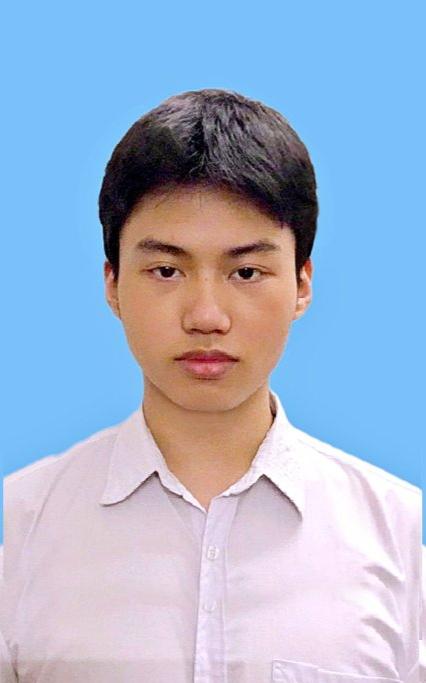 Nguyen Phu 
Huy
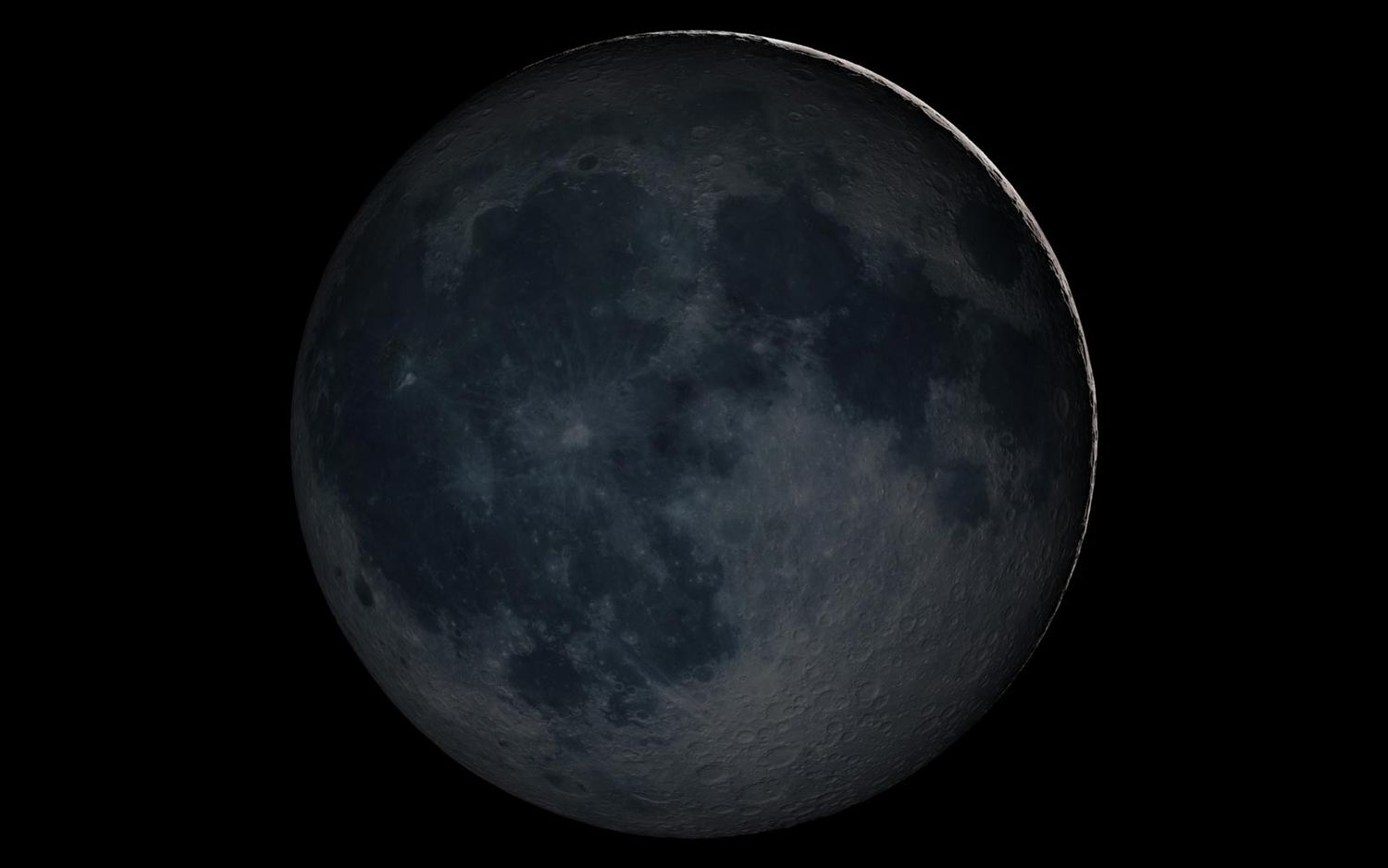 I was born on 28/08/2003  
(It's 01/08/2003 according to Lunar calendar)
My hometown is Quoc Oai
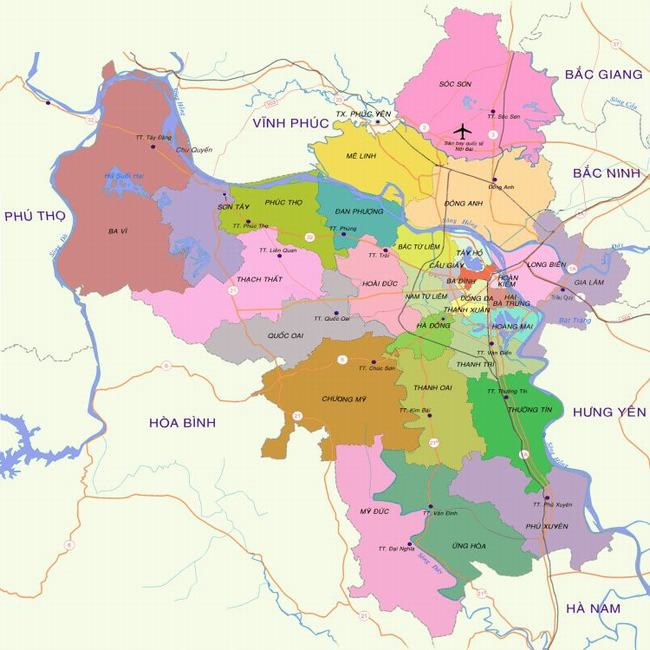 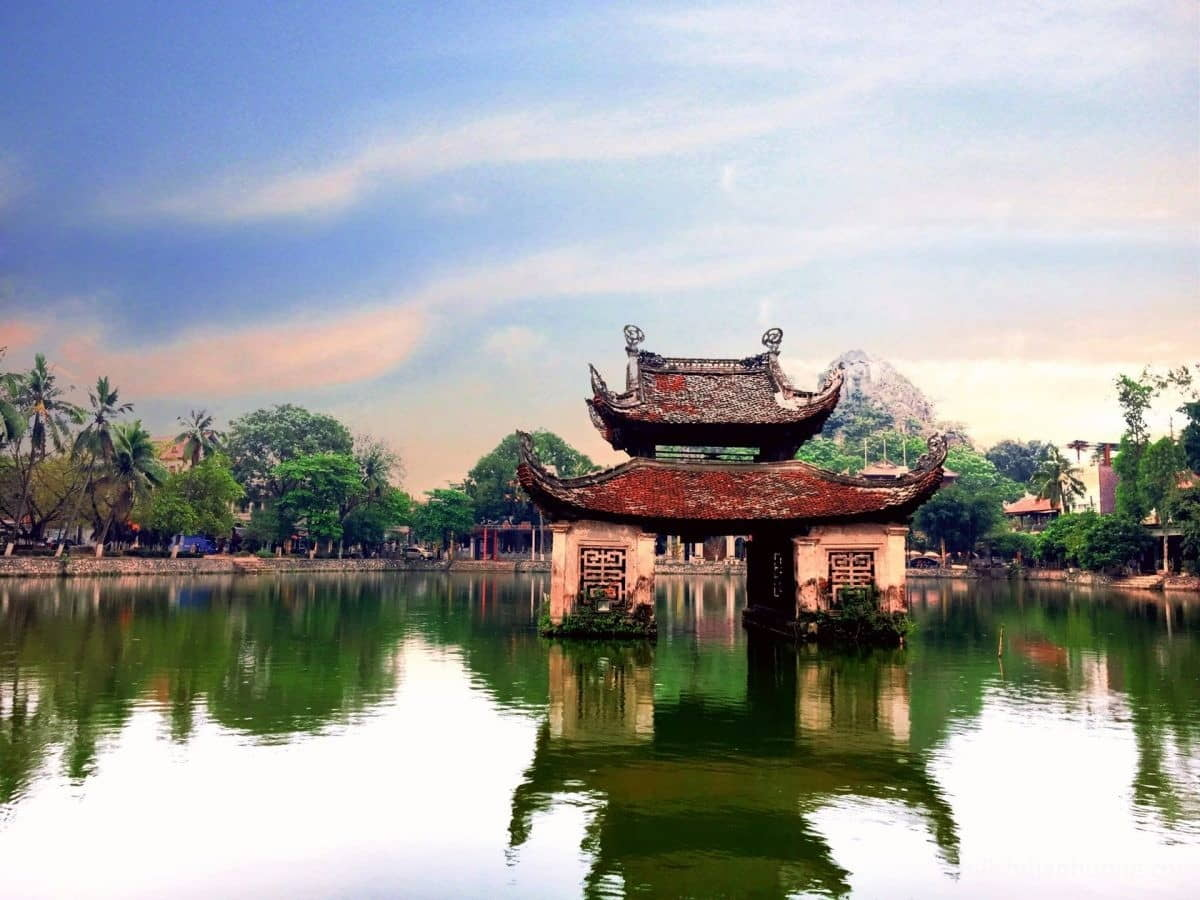 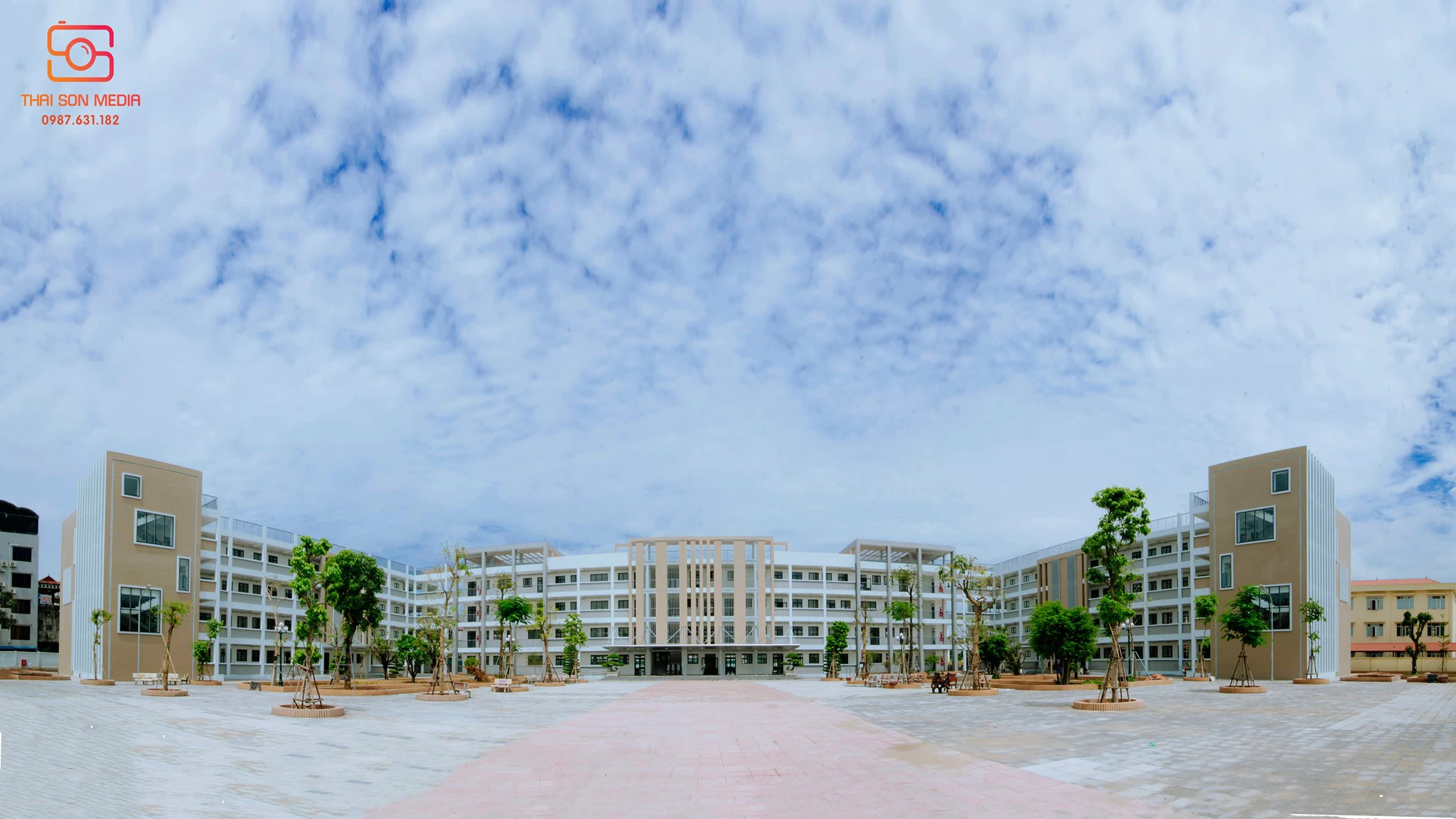 EEDUCATION:  

Quoc Oai High School
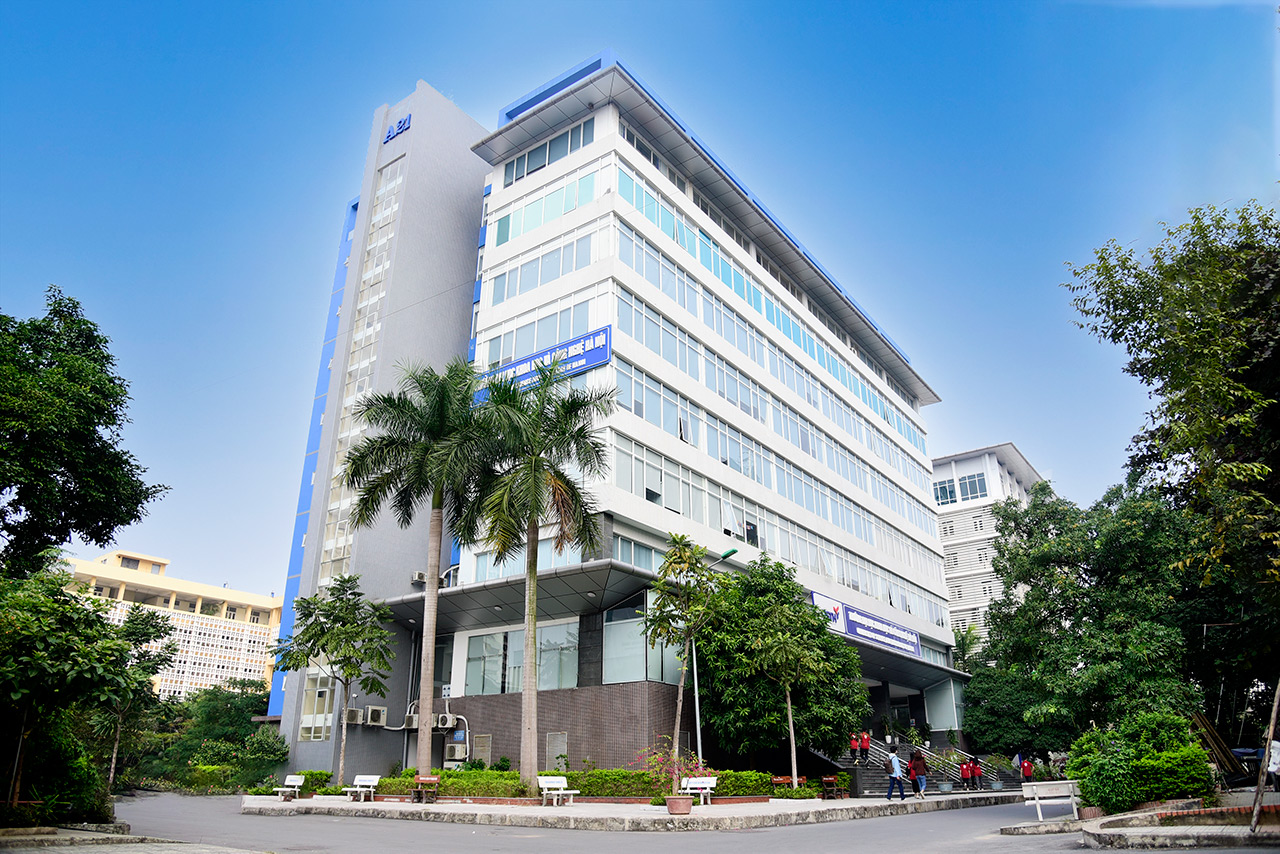 University of Science and Technology of Hanoi 
+   Major: Space Science and Satellite Technology 
+   Research interest: Astrophysics, Cosmology
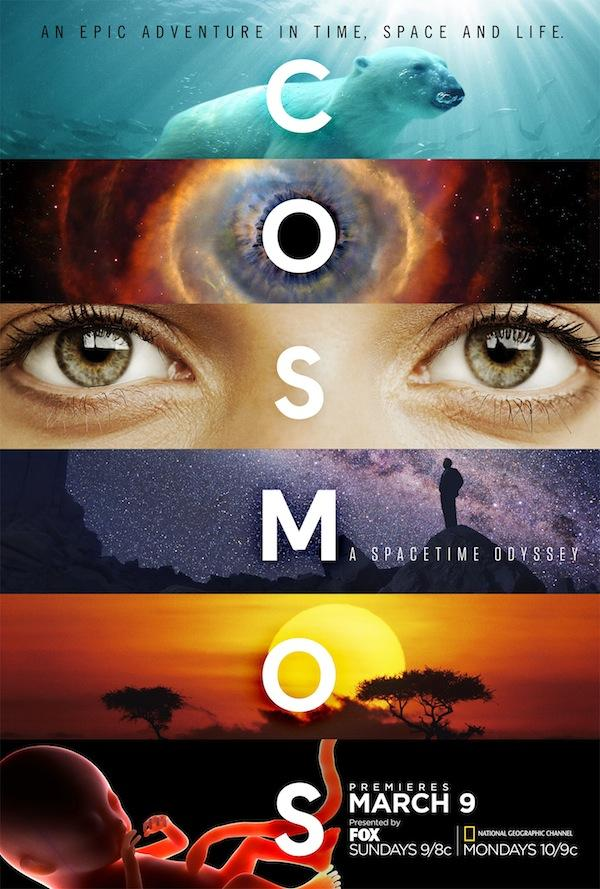 WHAT I LIKE TO DO:
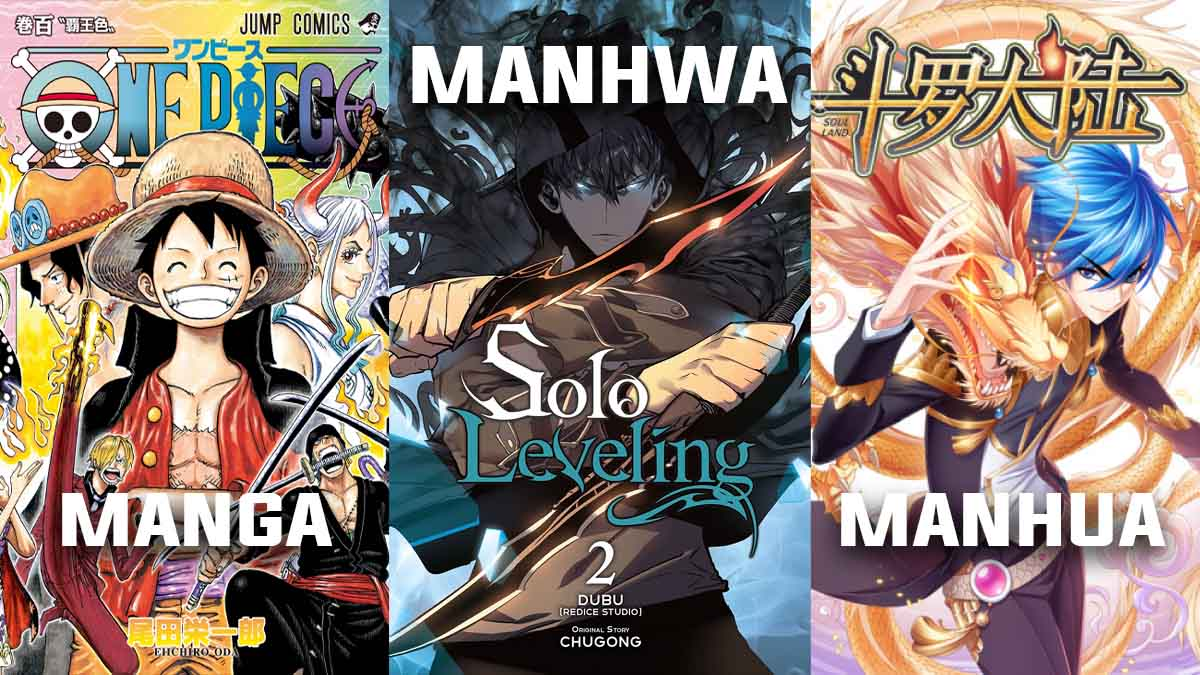 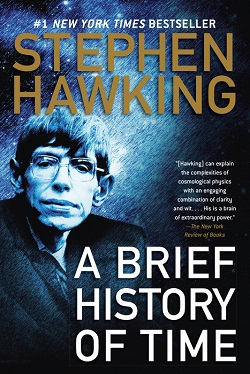 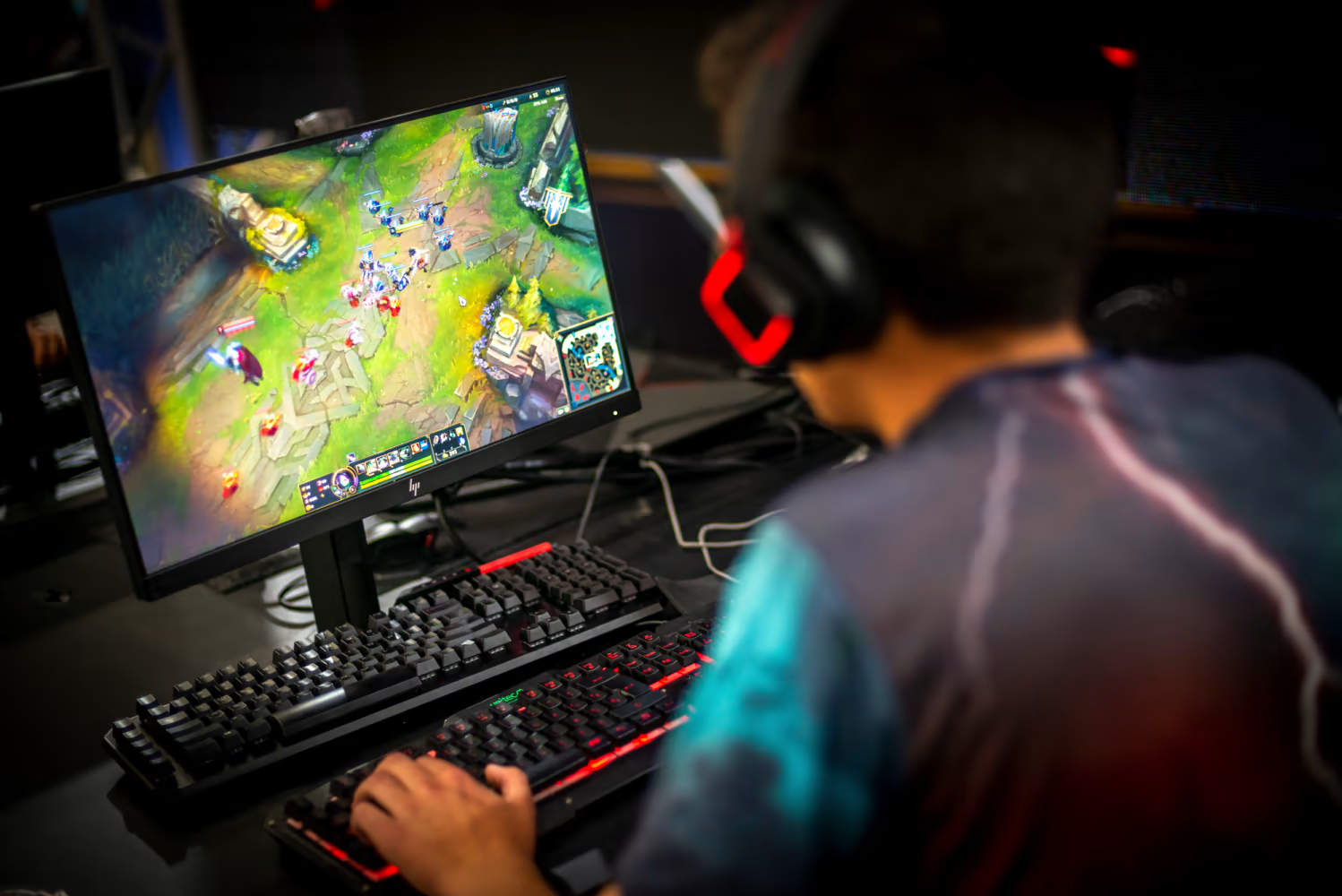 WHAT I LIKE TO DO:
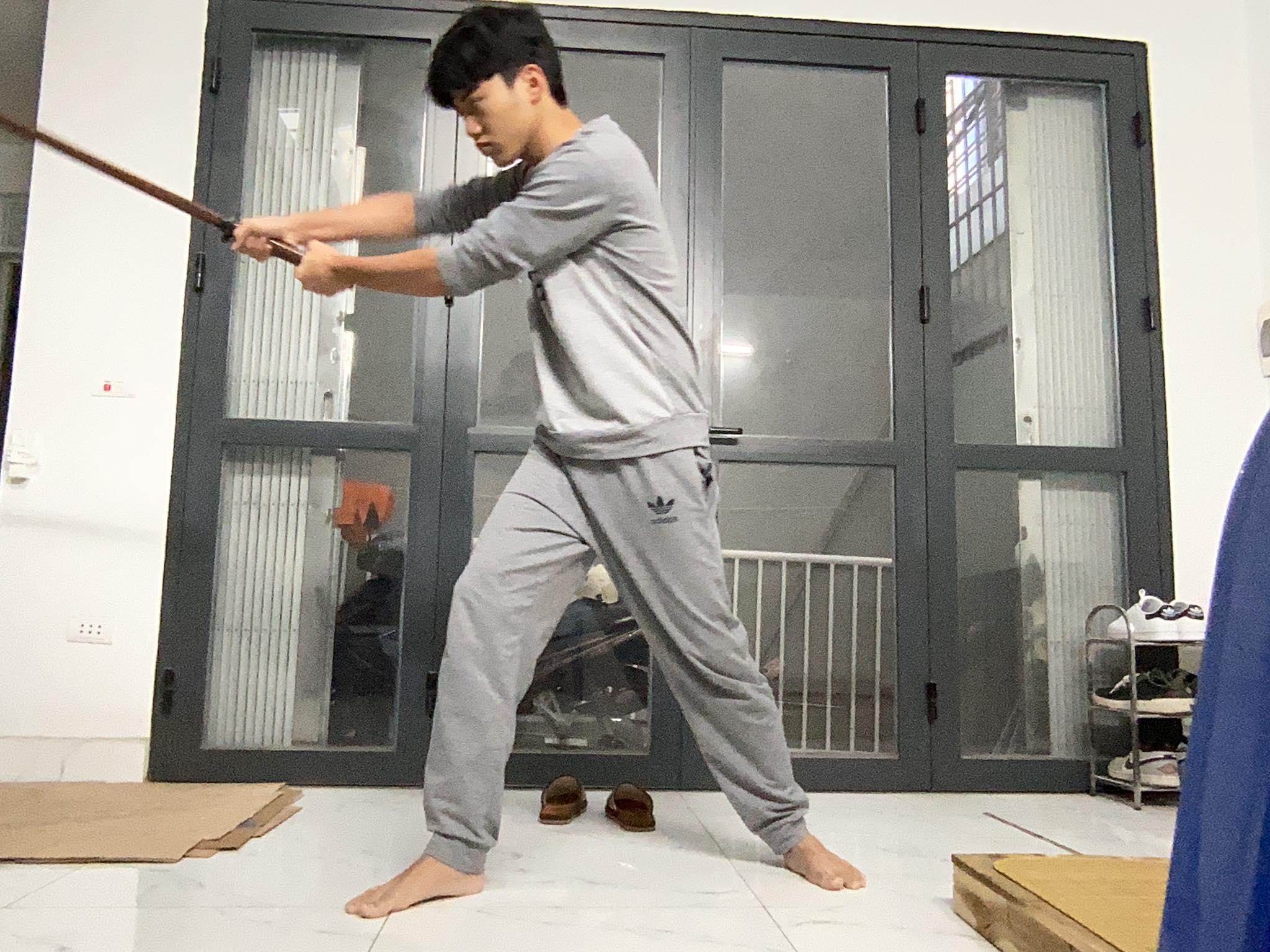 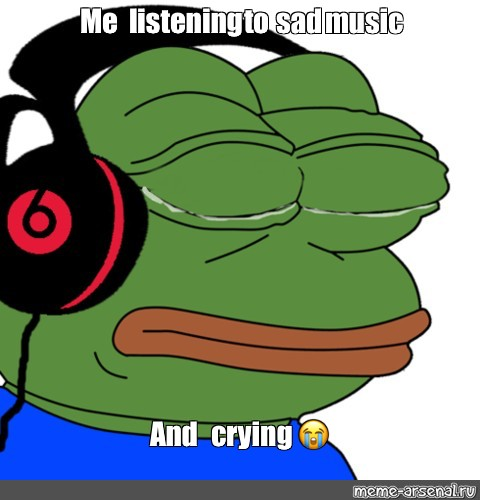 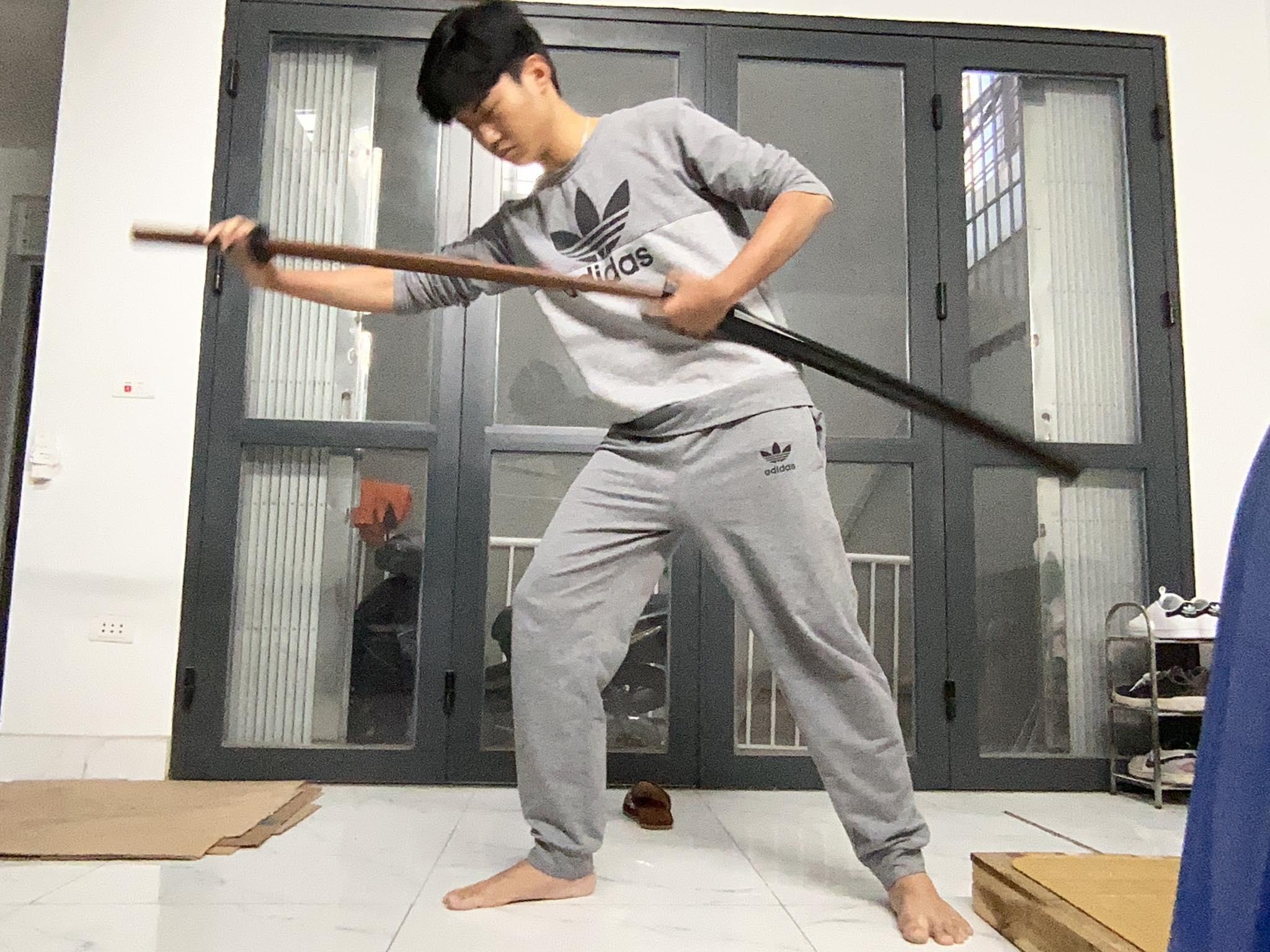 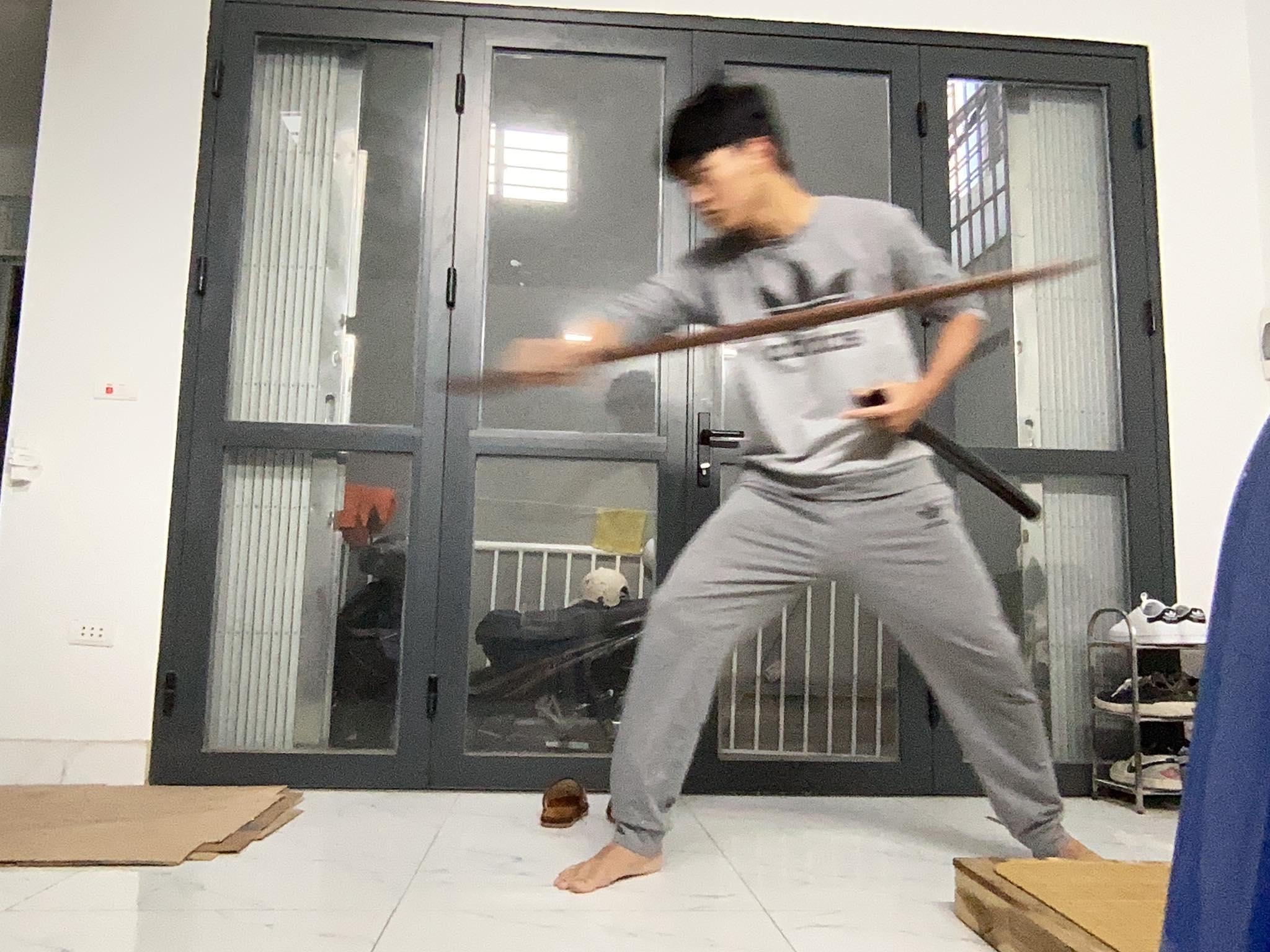 MY GOAL
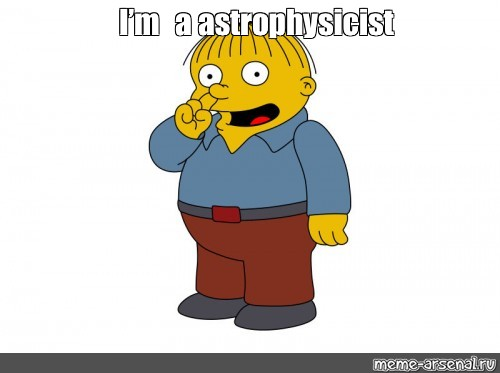 THANK YOU FOR LISTENING 
ご聴取ありがとうございました